Figure 1. A conceptual model for interspecies somatic cell nuclear transfer in reproductive cloning of black-footed ...
J Hered, Volume 106, Issue 5, September-October 2015, Pages 581–592, https://doi.org/10.1093/jhered/esv041
The content of this slide may be subject to copyright: please see the slide notes for details.
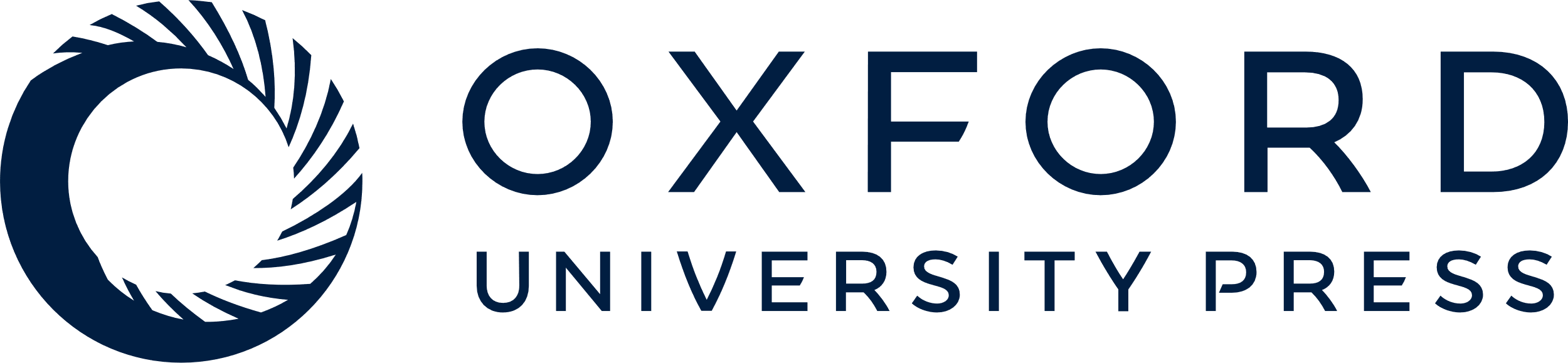 [Speaker Notes: Figure 1. A conceptual model for interspecies somatic cell nuclear transfer in reproductive cloning of black-footed ferrets (Mustela nigripes). (a) The first polar body and nucleus are removed from the domestic ferret oocyte. (b) Somatic cells from black-footed ferrets are expanded in the laboratory from fresh or cryopreserved stocks. (c) The somatic cell of the black-footed ferret is inserted and then fused with the domestic ferret oocyte. Oocytes have the ability to reprogram exogenous and endogenous genetic material to allow normal embryonic development. Harnessing that ability to program the nucleus to begin embryonic development is an essential step in SCNT and reproductive cloning (Gurdon and Melton 2008). 


Unless provided in the caption above, the following copyright applies to the content of this slide: © The American Genetic Association. 2015.This is an Open Access article distributed under the terms of the Creative Commons Attribution License (http://creativecommons.org/licenses/by/3.0/), which permits unrestricted reuse, distribution, and reproduction in any medium, provided the original work is properly cited.]